Data taking
An exceptional month of March!
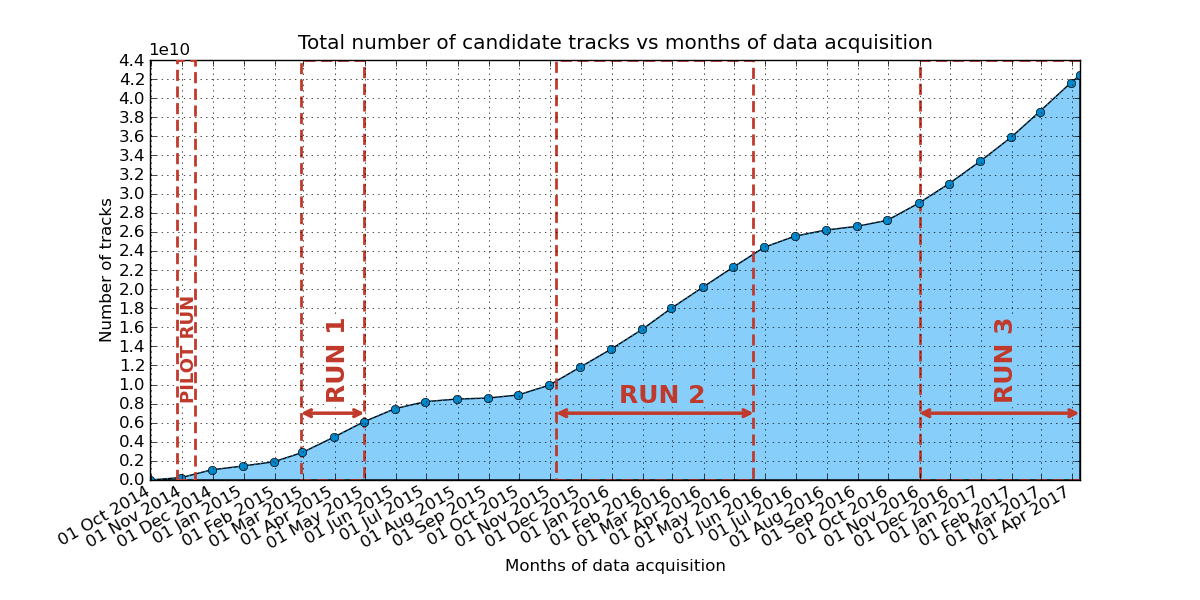 Many schools still have to:

Perform the measure of telescope angle wrt. North
 Last update: 34 schools out of 52 stations

Answer the doodle by prof. Picchi about EEE activities
Last update: about 50% of the schools

Measure the time up to C2H2F4 bottle exhaustion
None arrived up to now!
All these activities are an essential part of the EEE project
7th Conference of the Centro Fermi projects 
Devoted to EEE
ERICE: 29-31 May 2017

Schools can present their activity in EEE:
Slides in English!
Presentation either in English or in Italian
Agenda for today

The ESA-EEE tool (prof. Liguori)

Data acquisition and analysis for EEE Cosmic Box (Liceo Galileo Ferraris - Torino)

Rate pressure/correlation (Liceo Pacinotti - Cagliari)